«Развитие познавательной активности  детей старшего дошкольного возраста  в образовательной деятельности по формированию элементарных математических представлений».
Воспитатель ГБОУ СОШ 
п. г. т Балашейка
Актуальность проблемы повышения качества дошкольного образования на современном этапе подтверждается заинтересованностью со стороны государства вопросами воспитания и развития детей дошкольного возраста.
ФГОС ДО
Требования к развивающей предметно-пространственной среде в дошкольном образовательном учреждении:
Насыщенность (без чрезмерного обилия и без недостатка );
Полифункциональность;
Трансформируемость;
Вариативность;
Доступность;
Безопасность.
Познание
Познание- образовательная деятельность,  которая базируется на становлении восприятия, активизации сферы образов-представлений и наглядных форм мышления.
Познавательная деятельность- активная деятельность по приобретению и использованию знаний, а также включающая в себя цель, мотив, способы, условия, результат.
Многие психологи и педагоги (П.Я. Гальперин, Т.В. Тарунтаева) считают, что формирование у ребенка математических представлений должно опираться на предметно-чувственную деятельность, в процессе которой легче усвоить весь объем знаний и умений, осознанно овладеть навыками счета, измерения, приобрести элементарную, прочную основу ориентировки в общих математических понятиях.
Рабочая тетрадь по ФЭМП
Предметно-пространственная среда
Математический уголок
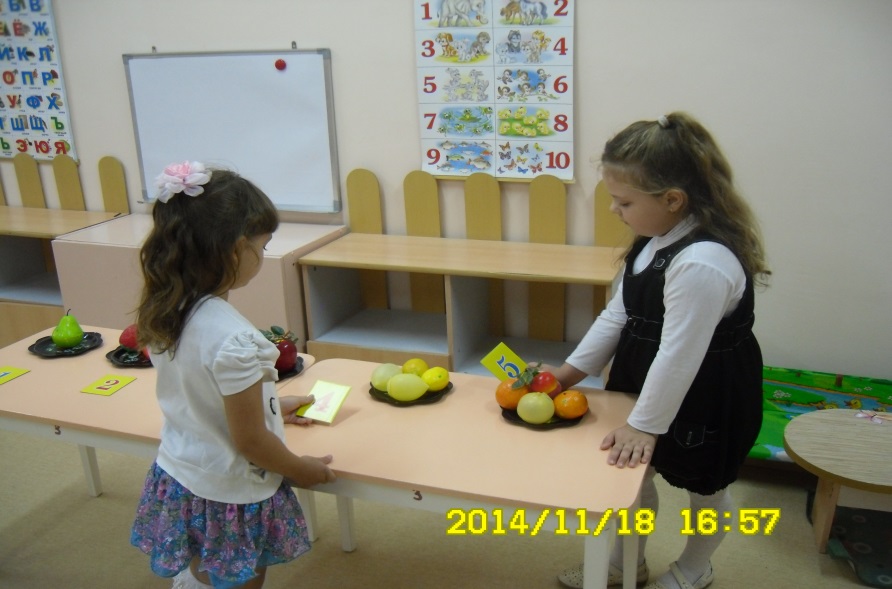 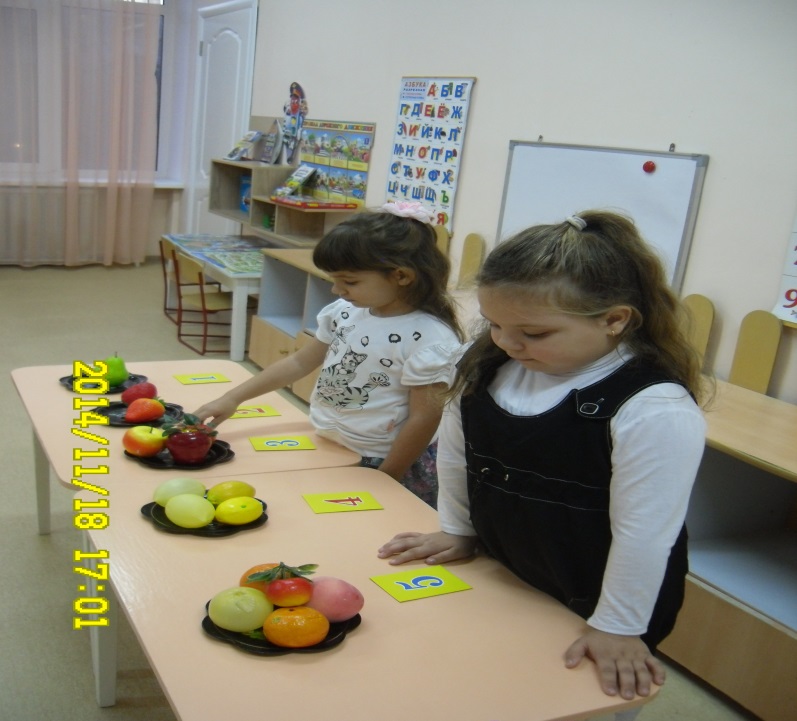 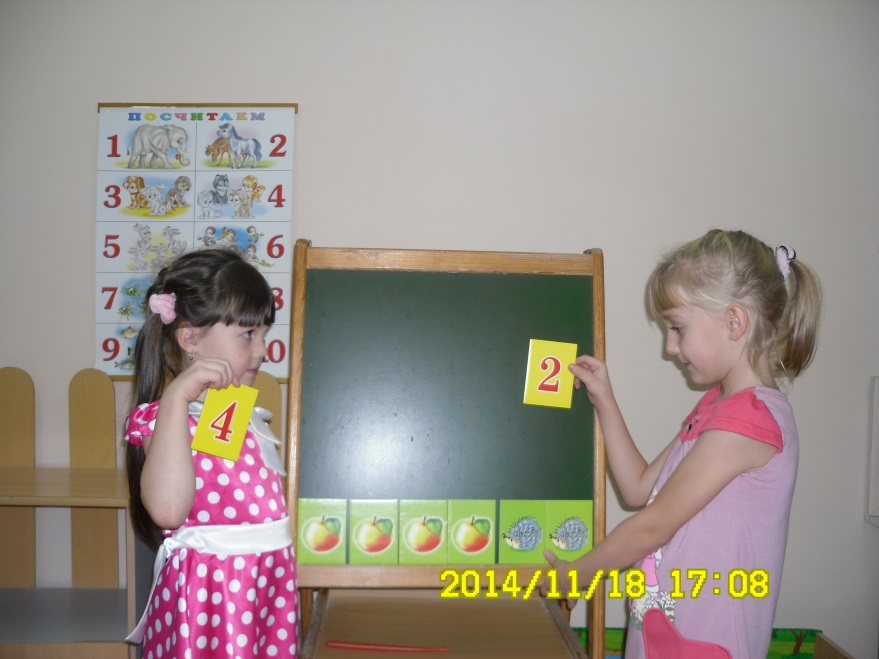 Дидактические игры
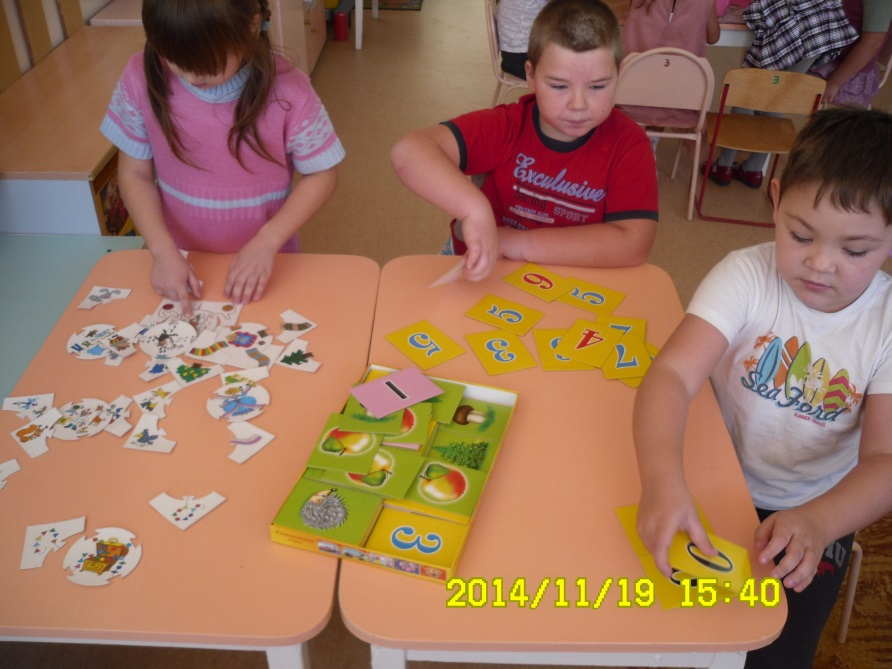 «Дети и сами не замечают, как в процессе игры, они осваивают необходимые навыки счета»
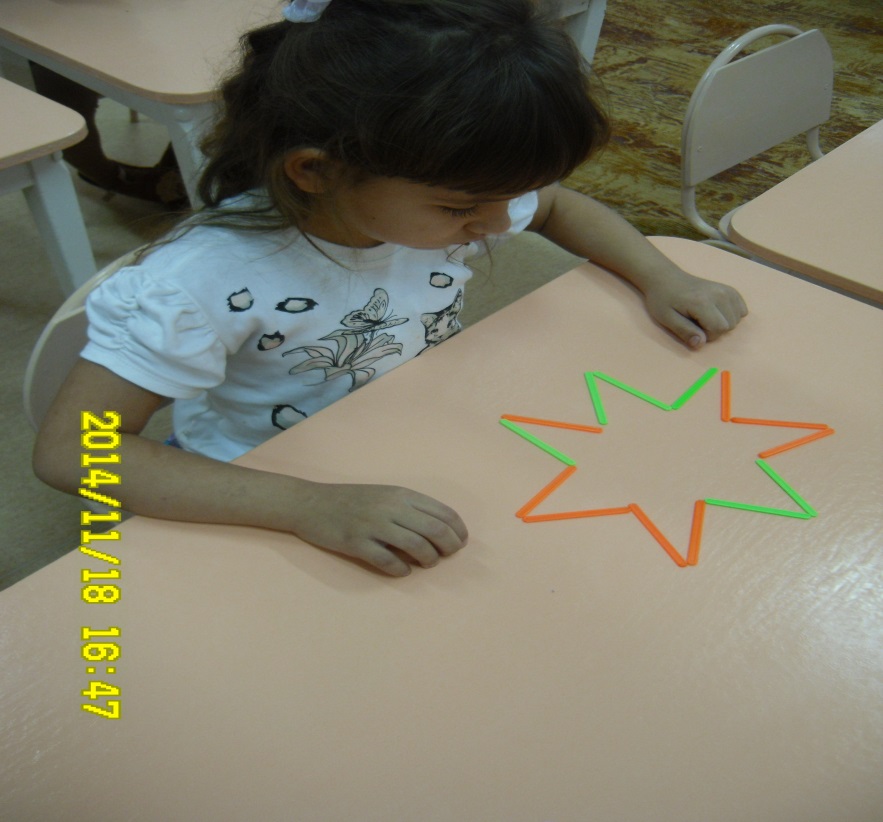 Педагог должен не подавлять, а поддерживать желание ребенка работать самостоятельно.
«Способствует ли деятельность, предложенная детям, формированию их познавательных процессов?»
Дети учатся находить заданную фигуру среди множество фигур, выполнять задания, предполагающие развитие мыслительных операций.
Игра «Помоги Колобку»
Актуальность работы очевидна: педагоги современного образовательного процесса призваны с особой внимательностью относиться к новым педагогическим технологиям, изучать закономерности педагогического процесса, выявлять эффективность этих методов обучения.
Педагоги и родители должны быть не учителями, а равноправными участниками в игре. И только в совместных усилиях педагогов и родителей можно успешно развивать математические представления у детей.
Спасибо за внимание!!!